TIN HỌC 4
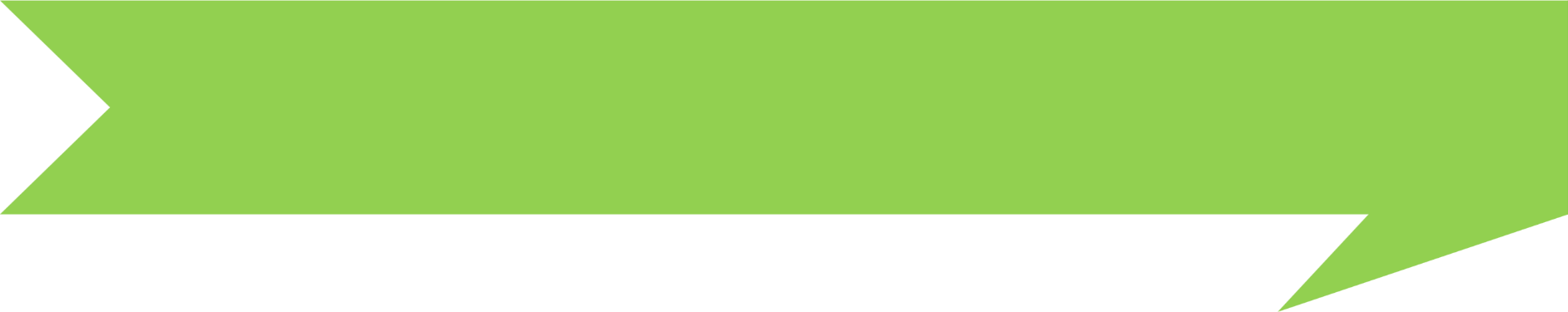 CHỦ ĐỀ 5. ỨNG DỤNG TIN HỌC
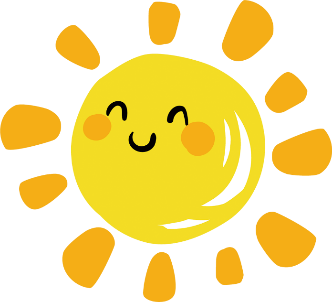 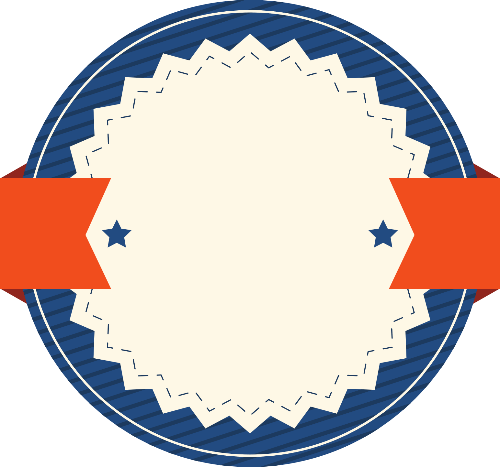 BÀI
Định dạng văn bản
trên trang chiếu
8
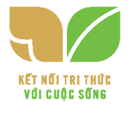 Sau bài này em sẽ:
Định dạng được kiểu chữ, màu chữ, cỡ chữ cho văn bản trên
trang chiếu.
Tạo được tệp trình chiếu có sử dụng công cụ gạch đầu dòng.
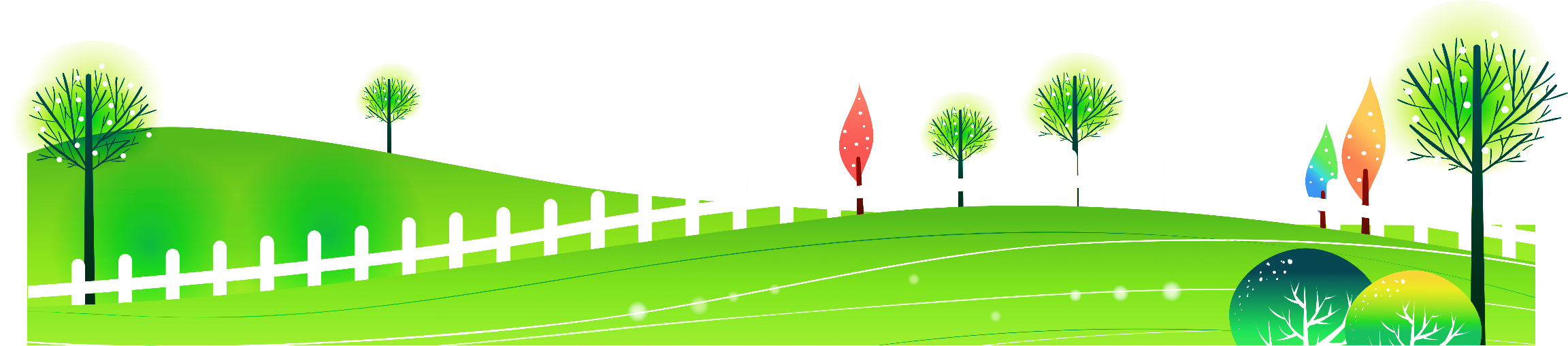 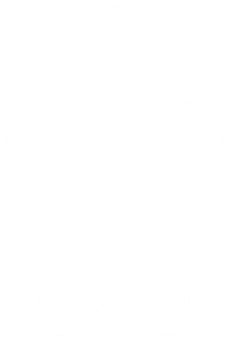 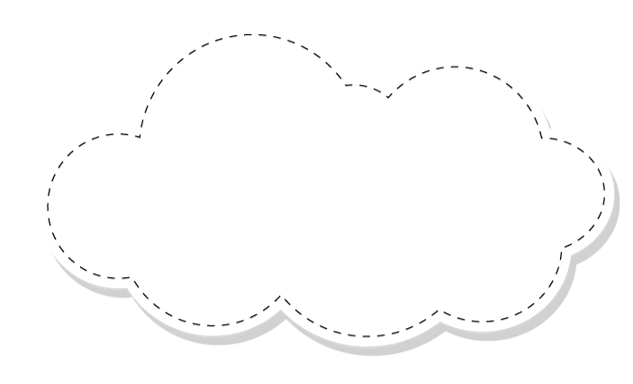 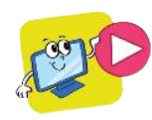 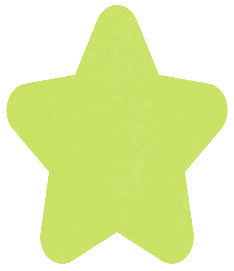 KHỞI ĐỘNG
So sánh hai trang chiếu
HOẠT ĐỘNG
An và Khoa tạo trang đầu tiên của bài trình chiếu “Cảnh đẹp quê hương”. Em hãy quan sát và cho biết hai trang chiếu sau có gì khác nhau? Em thích trang chiếu nào hơn? Tại sao?
Cảnh đẹp quê hương

  Nguyễn Thu An
  Lớp 4A2
Cảnh đẹp quê hương

  Lê Đăng Khoa
  Lớp 4A2
a)
b)
Hình 24. Nội dung trên hai trang chiếu
1. Định Dạng văn bản trên trang chiếu
Để trang chiếu dễ đọc, dễ nhớ và đẹp hơn, em có thể thay đổi phông chữ, kiểu chữ, màu chữ và cỡ chữ cho văn bản trên trang chiếu.

Để định dạng phông chữ, kiểu chữ, màu chữ, cỡ chữ cho văn bản trên trang chiếu, em sử dụng các nút lệnh trong nhóm lệnh Font của dải lệnh Home.

Để định dạng dấu đầu dòng, em sử dụng nút lệnh Bullets trong nhóm lệnh Paragraph của dải lệnh Home.

Trước khi định dạng em cần chọn phần văn bản, sau đó chọn nút lệnh định
dạng văn bản.
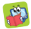 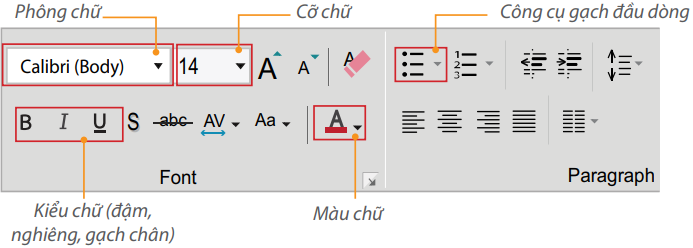 2
Hình 29. Các nút lệnh định dạng văn bản
Ví dụ về định dạng văn bản:
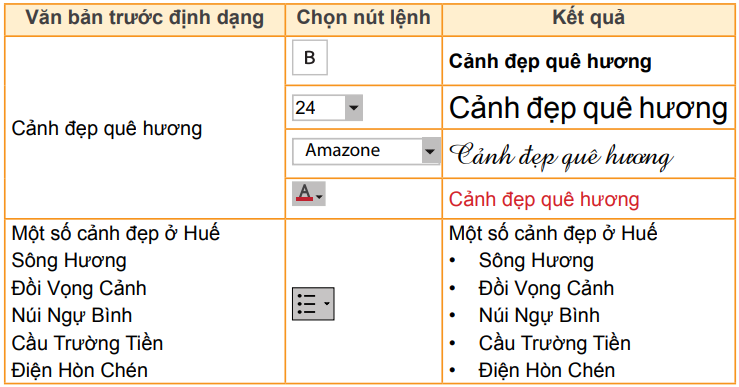 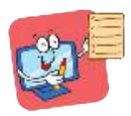 Em có thể thay đổi phông chữ, kiểu chữ, cỡ chữ , màu chữ và định dạng dấu đầu dòng cho phần văn bản đã chọn để trình bày bài trình chiếu rõ ràng và đẹp hơn.
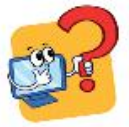 Em hãy ghép mỗi mục ở cột Nút lệnh với một mục thích hợp ở
cột Chức năng định dạng.
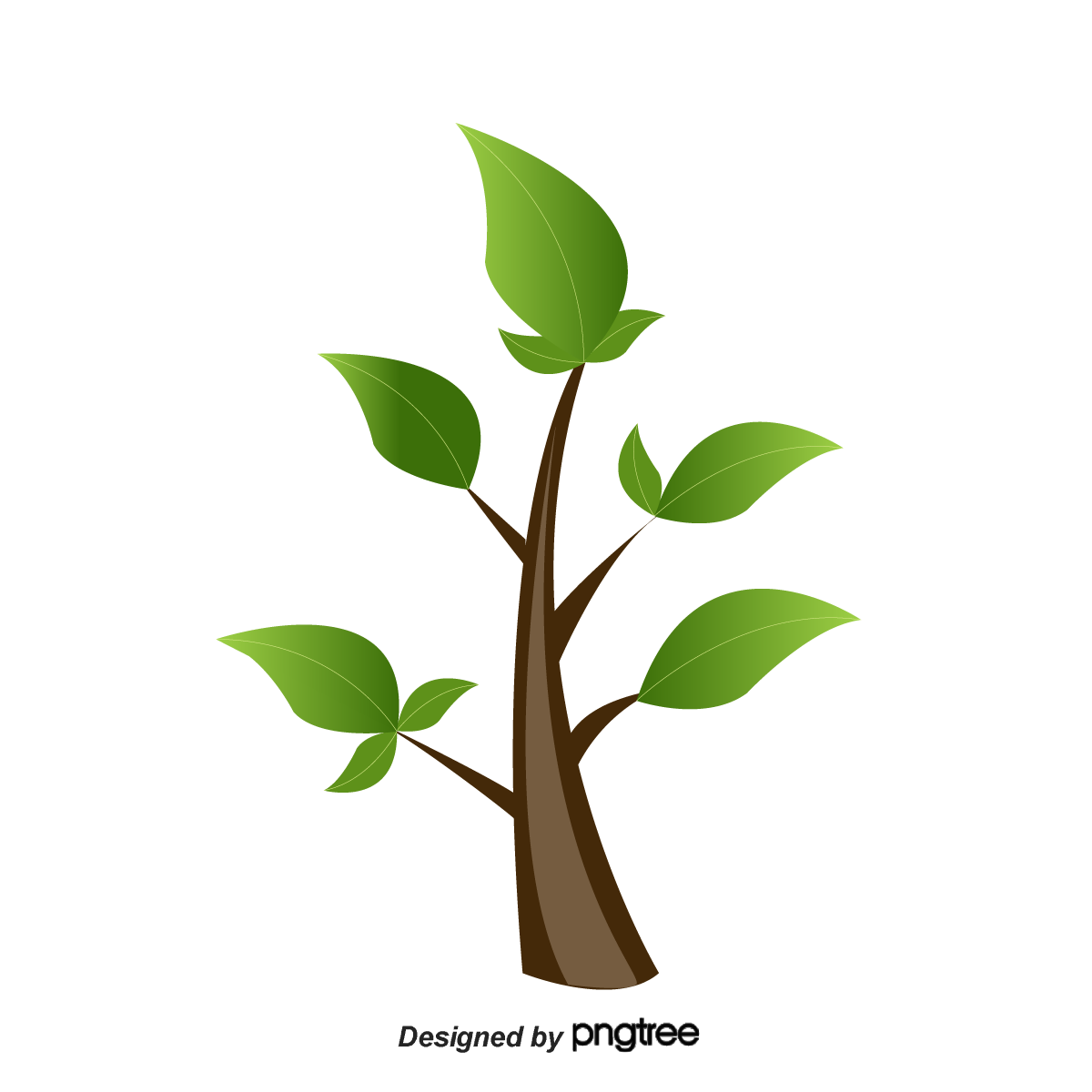 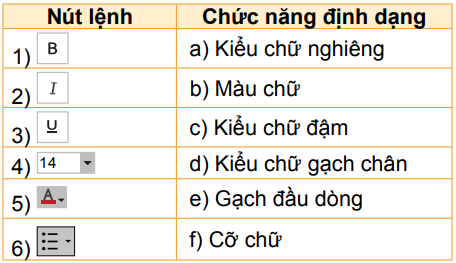 2. Thực hành định dạng văn bản trên trang chiếu
NHIỆM VỤ: Em hãy mở tệp Canh dep que huong đã lưu ở Bài 7 và thực hiện các yêu cầu sau:

a) Định dạng phông chữ, kiểu chữ, cỡ chữ và màu chữ cho văn bản trêntrang chiếu theo mẫu sau:
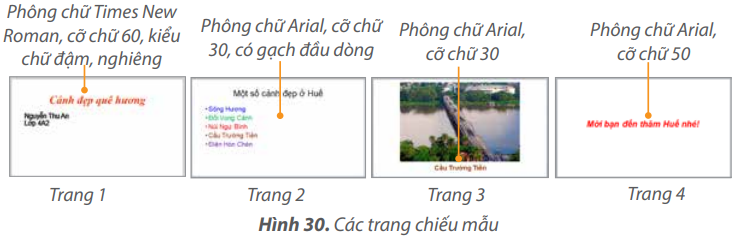 b) Chọn mẫu gạch đầu dòng cho từng địa danh ở trang 2.
c) Lưu tệp trình chiếu vào thư mục tên của em và thoát khỏi phần mềm.
Hướng dẫn: 
Bước 1: Khởi động phần mềm trình chiếu.
Bước 2: : Mở tệp trình chiếu Canh dep que huong đã lưu ở Bài 7.
Chọn lệnh Open trong bảng chọn File. Cửa sổ Open hiện ra tương tự như sau:
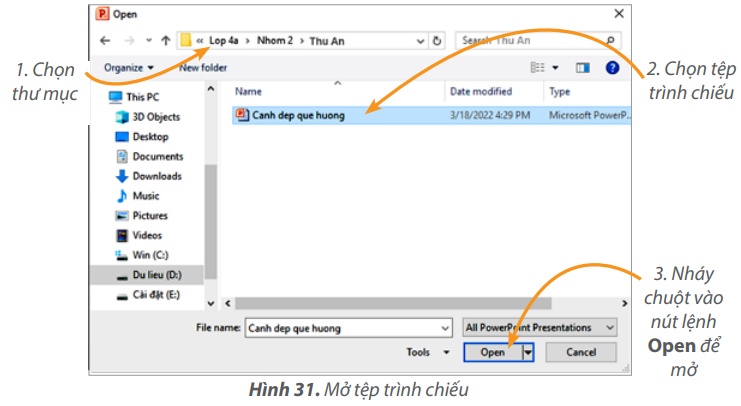 Để định dạng phông chữ, kiểu chữ, cỡ chữ và màu chữ cho văn bản trên trang chiếu em thực hiện các bước sau:

 Bước 1: Chọn phần văn bản cần định dạng
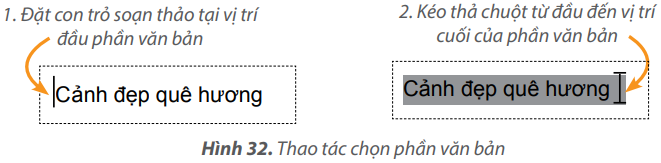 Bước 2: Định dạng văn bản: Nháy chuột vào nút lệnh hoặc nút mũi tên      bên phải nút lệnh rồi chọn định dạng thích hợp
Chẳng hạn, định dạng cụm từ Cảnh đẹp quê hương ở trang 1 có thể thực hiện các thao tác như sau:
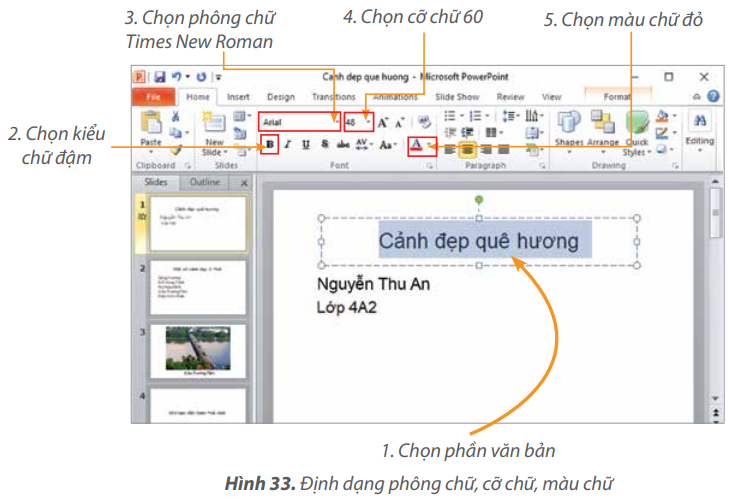 Thực hiện tương tự với phần văn bản khác trên các trang chiếu còn lại. Lưu ý: Định dạng hoặc bỏ định dạng kiểu chữ đậm, nghiêng, gạch chân bằng cách nháy chuột vào nút lệnh tương ứng      ;     ;
U
B
I
b) Để sử dụng công cụ gạch đầu dòng ta thực hiện các thao tác sau:
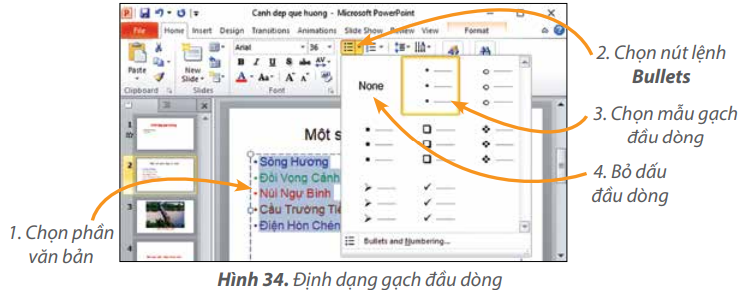 c) Lưu tệp trình chiếu và thoát khỏi phần mềm

Bước 1: Nháy chuột vào nút lệnh      để lưu tệp.
Bước 2: Nháy chuột vào nút      để thoát khỏi phần mềm.
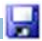 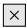 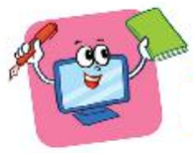 LUYỆN TẬP
Để cụm từ “Trường em” có kiểu đậm và nghiêng, em sử dụng nút lệnh nào?
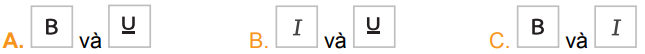 2. Em hãy mở tệp Truong em đã tạo ở phần luyện tập của Bài 7 và định dạng văn bản theo yêu cầu sau:
− Tên trường: Phông chữ Times New Roman, cỡ chữ 50, màu xanh.
− Địa chỉ: Phông chữ Times New Roman, cỡ chữ 30, màu đỏ.
− Chú thích cho ảnh trường: Phông chữ Times New Roman, cỡ chữ 30, màu cam.
− Hoạt động văn nghệ: Phông chữ Times New Roman, cỡ chữ 30, màu sắc tuỳ chọn, định dạng gạch đầu dòng.
− Tình cảm của em với trường: Phông chữ Times New Roman, cỡ chữ 30, màu xanh.
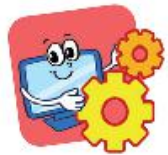 VẬN DỤNG
Mở tệp The thao trong thư mục tên em đã tạo ở phần Vận dụng Bài 7, sau đó định dạng lại phông chữ, kiểu chữ, cỡ chữ, màu chữ và thêm gạch đầu dòng theo ý muốn và lưu lại.
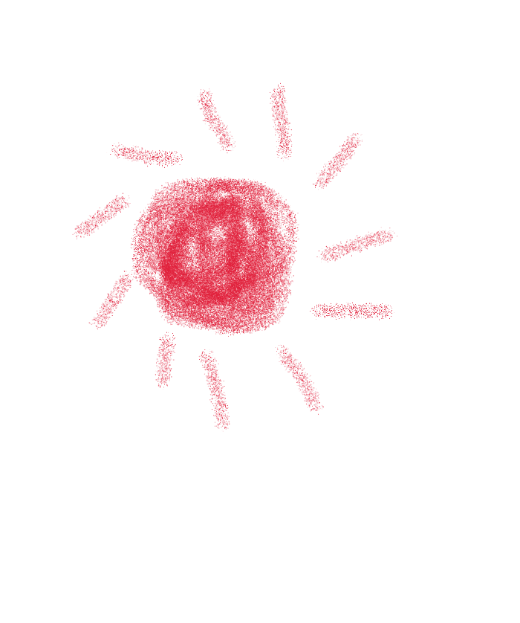 L
L
LOVE
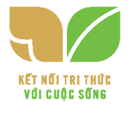 TẠM BIỆT VÀ HẸN GẶP LẠI
G
PIRCE
L
S
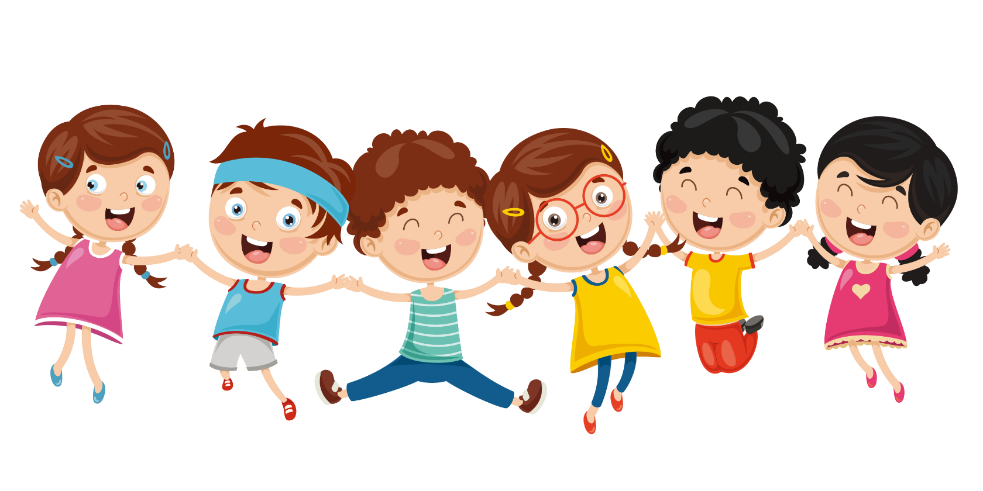 T
H
L